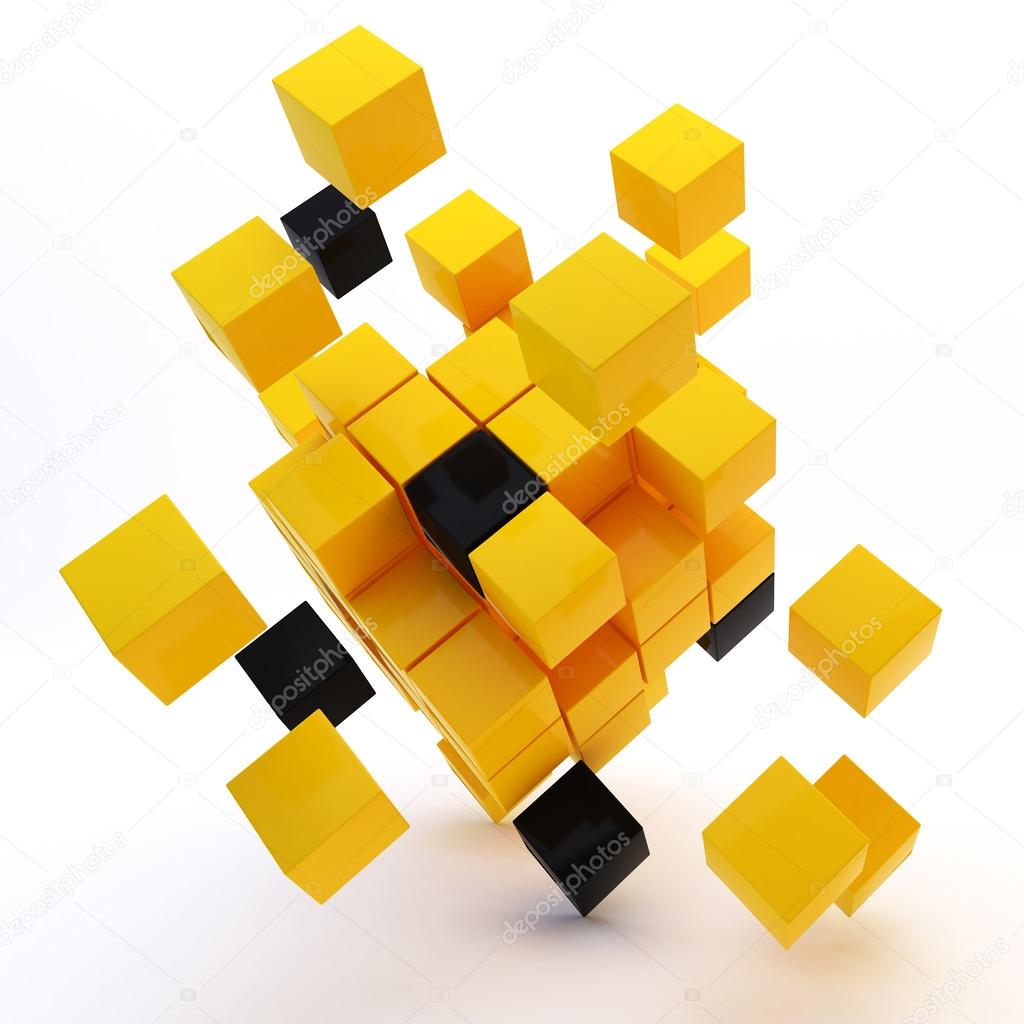 АНАЛІЗ ПРОВЕДЕНОГО АНОНІМНОГО АНКЕТУВАННЯ СТУДЕНТІВ
щодо якості викладання навчальних дисциплін у коледжі
254 відповіді
1. Вкажіть курс, на якому Ви навчаєтесь:
254 відповіді
2.  Вкажіть назву освітньої програми, за якою Ви навчаєтеся:
254 відповіді
3. Які фактори, на Вашу думку, найбільшою мірою ускладнюють навчання за освітньою програмою?
254 відповіді
4. Якому формату подання інформації при вивченні навчальних дисциплін Ви надаєте перевагу?
254 відповіді
5. Чи погоджуєтесь Ви з твердженням «Методи викладання і навчання є ефективними для освітньої програми, на якій я навчаюсь»?
254 відповіді
6. Які сучасні технології навчання найчастіше використовують викладачі коледжу?
254 відповіді
7. Оцініть стан використання інтерактивних методів навчання при викладанні навчальних дисциплін у коледжі (від 0 до 5).
254 відповіді
8. Яким інтерактивним методам навчання і формами проведення занять при вивченні дисциплін Ви надаєте перевагу?
254 відповіді
9. Чи об’єктивно, чесно та прозоро викладачі оцінюють Ваші знання?
254 відповіді
10. Назвіть навчальні дисципліни та викладача, на яких систематично використовується інноваційні технології та інтерактивні методи.
Циклова комісія фізичного виховання (Запотіцький Н.В., Воропай Н.В, Осьмак С.Ф.)
Циклова комісія гуманітарних та соціально-економічних дисциплін (Барциховська Л.Є., Корж Т.М.)
Циклова комісія природничо-наукових дисциплін (Дубас Н.В., Третьякова І.В., Мулярчук О.А., Бедрековська О.П., Смірнова Т.П.)
Циклова комісія фармацевтичних дисциплін (Гальченко Н.Є., Гончаренко Ю.В., Обєдкова Н.М., Дьохтяр Г.М.)
254 відповіді
10. Назвіть навчальні дисципліни та викладача, на яких систематично використовується інноваційні технології та інтерактивні методи.
Циклова комісія вузьких клінічних дисциплін (Луцько А.О., Кендзерська Г.С., Скомаровська Л.І.)
Циклова комісія педіатричних та акушерсько-гінекологічних дисциплін (Півчук А.В., Зотова О.В., Пустовіт О.А., Боліла М.О.)
Циклова комісія хірургічних дисциплін (Луцько С.М, Гармаш В.В.)
Циклова комісія терапевтичних дисциплін (Пукавська О.Г., Червона Г.М, Ґава Н.В., )
254 відповіді
11. Вкажіть, будь ласка, викладачів, які на Вашу думку найкраще поєднують доброзичливість, тактовність по відношенню до студентів із вимогливістю.
Півчук А.В.
Снегурська Т.Л.
Жицька Л.І.
Гончаренко Ю.В.
Плєнова Н.П.
Мулярчук О.А.
Третьякова І.В.
Скомаровська Л.І.
Кендзерська Г.С.
Харчик О.М.
Обєдкова Н.М.
Пукавська О.Г.
Боліла М.О.
Червона Г.М.
Корж Т.М.
Барциховська Л.Є.
Ґава Н.В.
Смілка О.Я.
Величко С.П.
Вахнюк О.В.
Червона Г.М.
Гальченко Н.Є.
Запотіцький Н.В.
Дьохтяр Г.М.
Смірнова Т.П.
Дубас Н.В.
Овчарова О.М.
Соколова-Ган А.С.
Пустовіт О.А.
Снегурська Т.Л.
Бедрековська О.П.
Гармаш В.В.
Луцько А.О.
Зотова О.В.
Воропай Н.В.
Осьмак С.Ф.
Луцько С.М.
Боднарчук О.М.
Рудник В.А.
Наконечна О.Г.
254 відповіді
12. Якби в майбутньому Ви б стали викладачем досвід, стиль, манеру викладання якого викладача Ви б застосували? Поясніть, чому саме це викладач є для Вас взірцем?
Мулярчук Оксана Андріївна - анатомія, фізіологія. Неймовірно талановитий викладач, який знає свою справу, дуже ерудований викладач, дуже гарно викладає свої предмети. Не викладач - а золото!
Гальченко Н.Є., тому що вона пояснює матеріал в формі доступній для кожного і якщо ти щось не розумієш, не відчуваєш себе приниженим, вона тактовно і по доброму пояснює незрозумілий матеріал.
Пукавська Ольга Григорівна - її метод навчання та манера спілкування дуже імпонує. Навіть онлайн вона намагається зацікавити нас, та зробити так, щоб ми зрозуміли і спробували попрацювати руками.
Мій взірець - Овчарова Ольга Михайлівна, дуже людяно й з розумінням відноситься до кожного студента, від щирого серця хоче допомогти кожному зрозуміти матеріал, готова займатися з студентом 100 разів, аби лише він зрозумів все.
Якби в майбутньому я стала викладачем, то я б застосувала стиль та манеру викладання Дьохтяр Галини Миколаївни. Бо мені імпонує її методика викладання предметів, ставлення до студентів та цей викладач завжди прийде на допомогу та підкаже, якщо щось буде незрозуміло
Величко Світлана Петрівна, тому що даний викладач поєднує практику з теорією в більш інтерактивній формі. А також інформації в презентація достатньо для вивчення, та для успішної здачі теоретичних питань
Півчук Анна В’ячеславівна викладала дисципліну медсестринство в акушерстві та гінекології. Викладач з великої літери, завжди зрозуміє та порадить. Оцінює чесно, всіх любить одинаково, якщо сварить то тільки по ділу! Викладання дисциплін проводилося завжди на високому рівні, цікаво. Завжди придумує шось нове за допомогою чого матеріал запам‘ятовувався швидко та легко. Завжди заступалася за слабших. Дуже комфортно у спілкування, можна поділитися чимось дуже особистим та отримати допомогу.
Червона Г.М. - інтерактивно, творчо, сучасні знання з медицини, спокійно - що стимулює мислення без осуду та образ за помилки, дає розуміння фізіологічних процесів в організмі та розкладає все по «поличкам». Неймовірний викладач.
Я б застосувала манеру викладання Боднарчук Олександри Мирославівни. Спеціаліст своєї справи, гарний підхід до викладання предмета.
254 відповіді
13. Надайте свій коментар або побажання щодо якості викладання навчальних дисциплін викладачами коледжу.
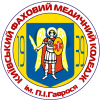 ПІДСУМОК
Анадіз відповідей здобувачів освіти дозволяє зробити висновок, що більшість викладачів коледжу застосовують гнучкі траєкторії навчання як умову гарантування майбутньої  успішної професійнї діяльності.
Разом з тим викладачам необхідно більше уваги звертати на підвищення мотивації студентів до навчання в медичному коледжі, постійно удосконалювати методичне забезпечення навчальних дисциплін, надаючи перевагу методам активізації пізнавальної діяльності стдентів.